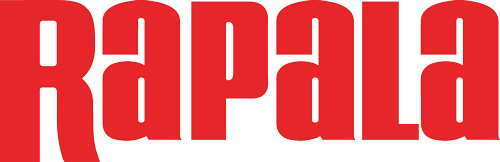 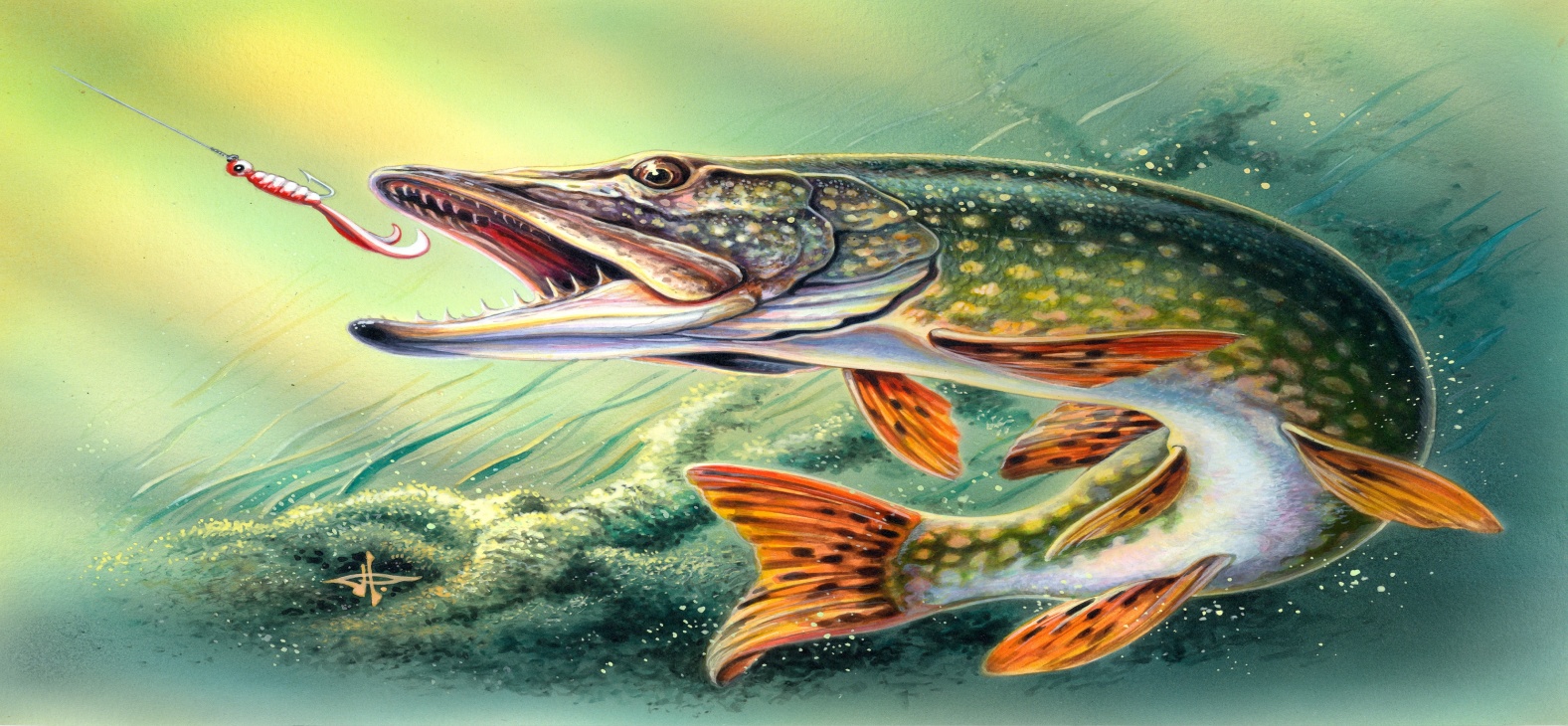 Obsah
představení značky
trocha historie
produkty
USA x ČR
formy reklamy
rekordy a zajímavosti
Představení
Rapala-Normark Group, Ltd
výroba všech druhů rybářských potřeb
více než 140 zemí Světa
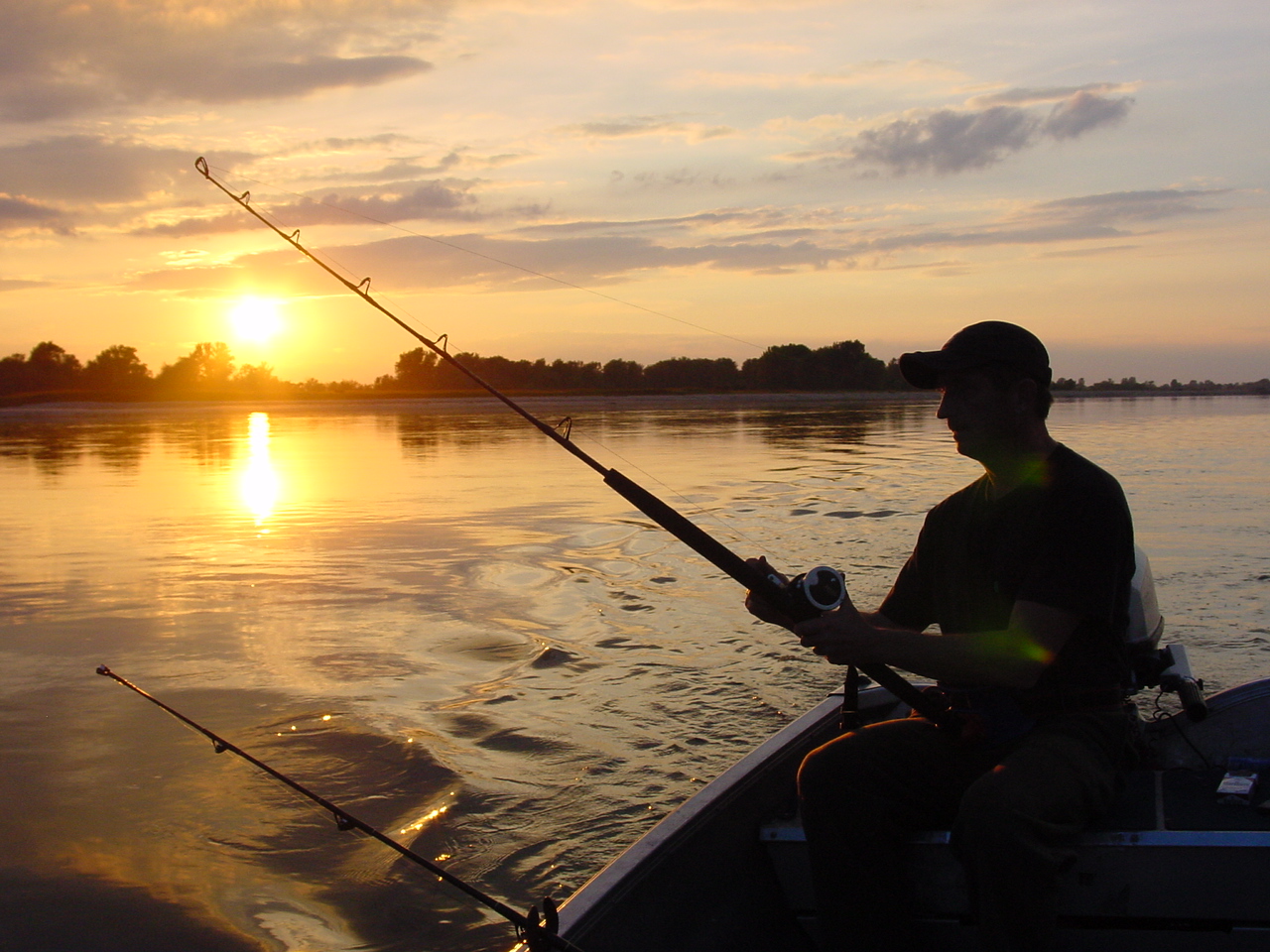 Historie
1930 – Lauri Rapala – Finsko
1959 – spol. Normark vstupuje na trh v USA
1962 – časopis LIFE vydává článek o Rapala
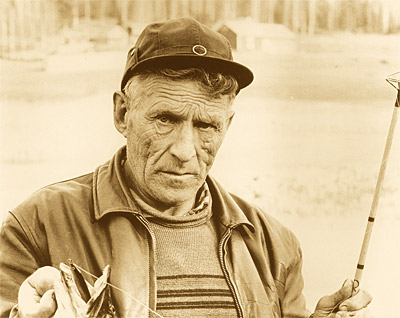 Produkty
rybářské návnady

komplexní rybářská výbava

doplňky – nože, brýle 

oblečení
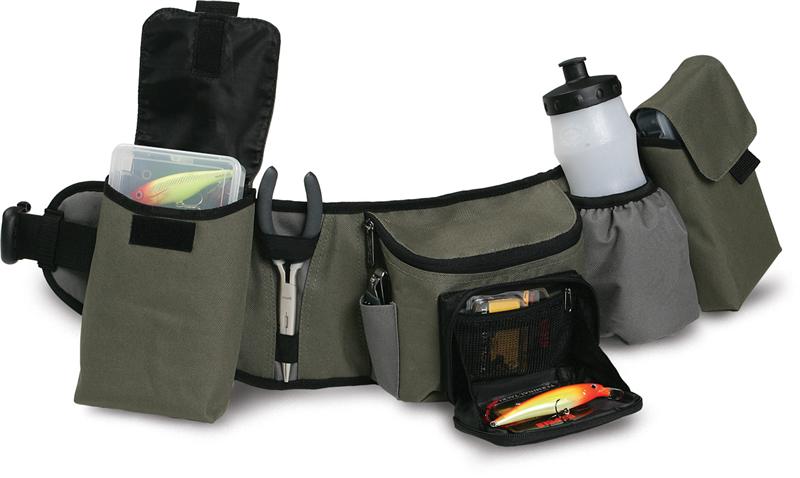 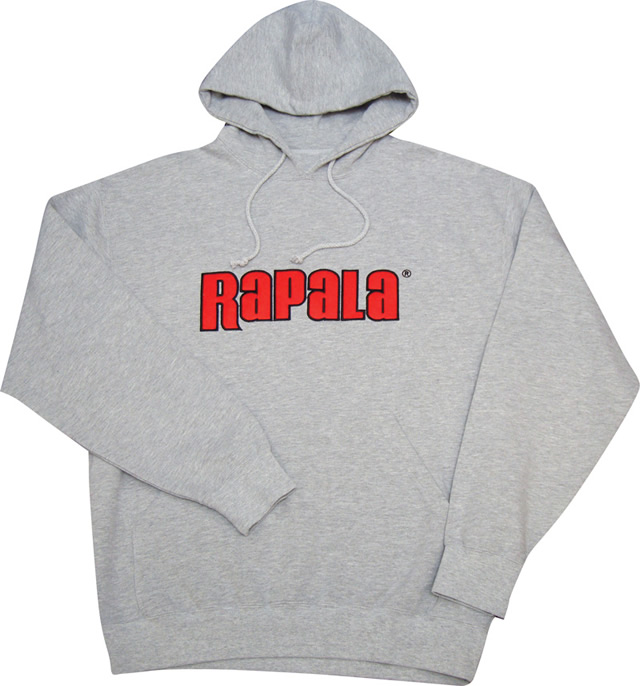 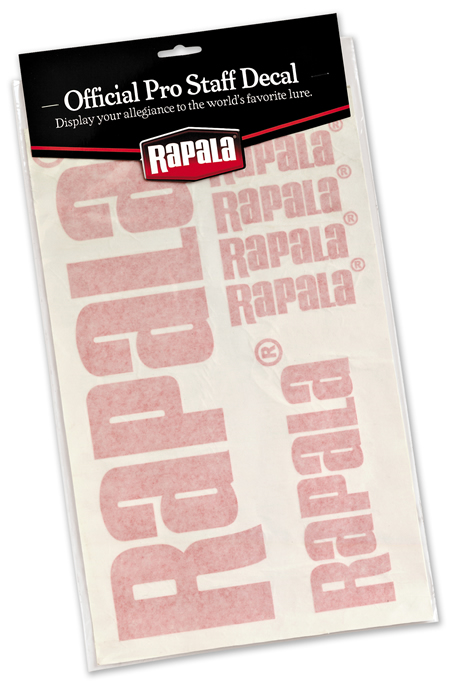 Rapala v USA
síť prodejen po celém USA, e-shop (50% trhu)

záruka kvality => nejprodávanější produkty

poměrně drahá záležitost

typický Američan – rád připlatí za luxus

obecně rybaření v USA velmi populární
Rapala v ČR
preference výrazně nižší oproti USA (30% trhu)

typický Čech – rád ušetří

přechod ke konkurenčním (levnějším) značkám

horší rybářské podmínky oproti USA
Reklama
časopisy

brožury

rybářské akce

veletrhy
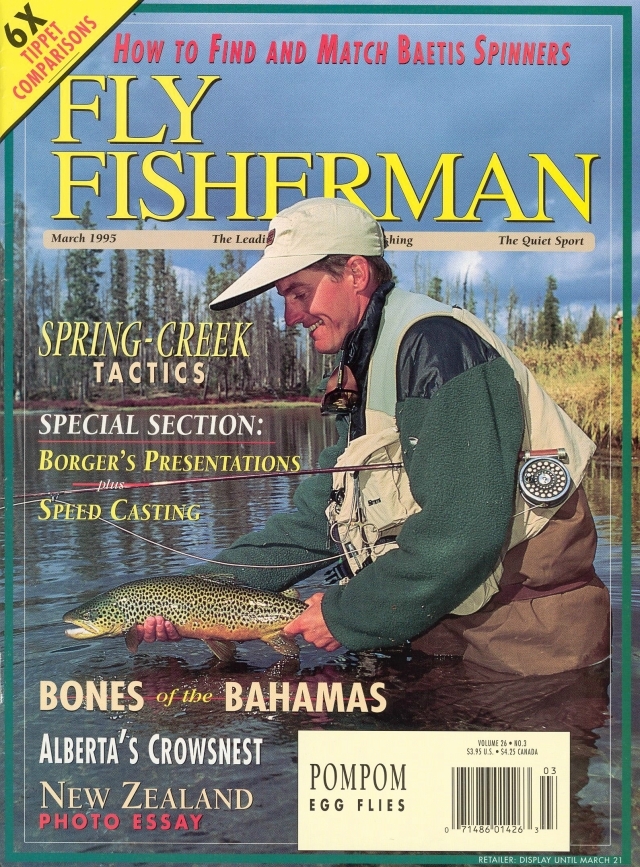 Zajímavosti
20 milionů kusů návnad ročně
originální testování každé návnady
rekordy v rybolovu na všech kontinentech
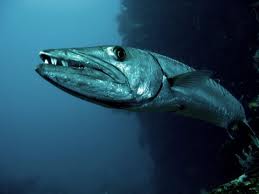 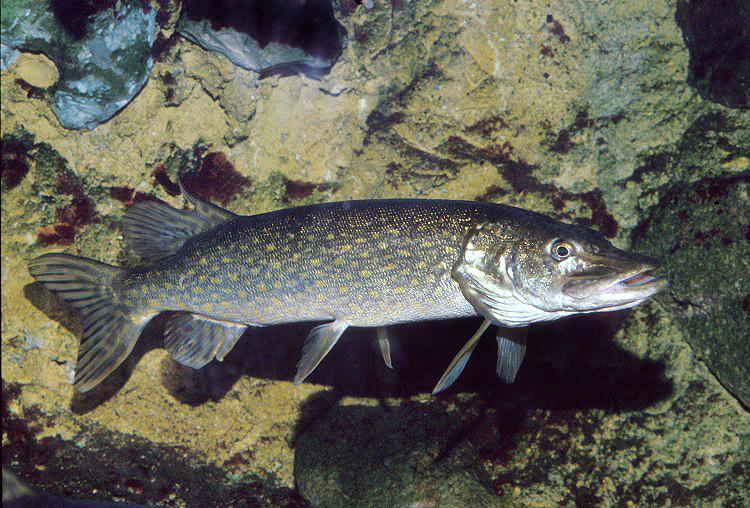 Rapala pro bass fishing
Děkuji za pozornost!
Martin Kuběna (370687)